Operating system (vimia219)
Virtualization
Zoltan Micskei
http://www.mit.bme.hu/~micskeiz
[Speaker Notes: Last modified: 2014. 04. 24.]
Virtualization
Central concept in computers

Virtualization: hiding the actual parameters of a resource from its users, e.g.
presenting a resource as separate logical ones,
presenting separate resources as one logical…

Virtual memory, virtual filesystem…
2
The virtualization buzzword
Packaged applications
Computer virtualization
Misused termonology
Dymamic management, lifecycle, templates…
Thin clients
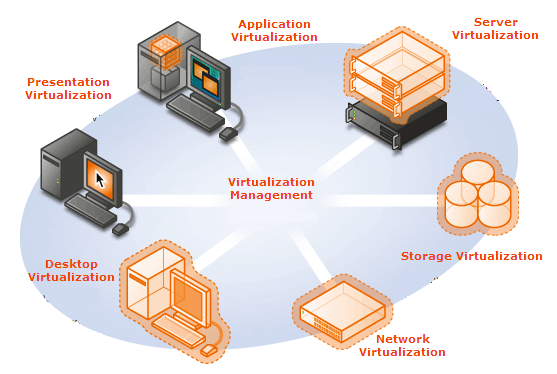 Hiding the storage structure
+ OS level virtualization:
separate OS containers
Desktop products
3
[Speaker Notes: Source: http://www.microsoft.com/virtualization/default.mspx]
Virtual machine taxonomy*
VM sees an ABI
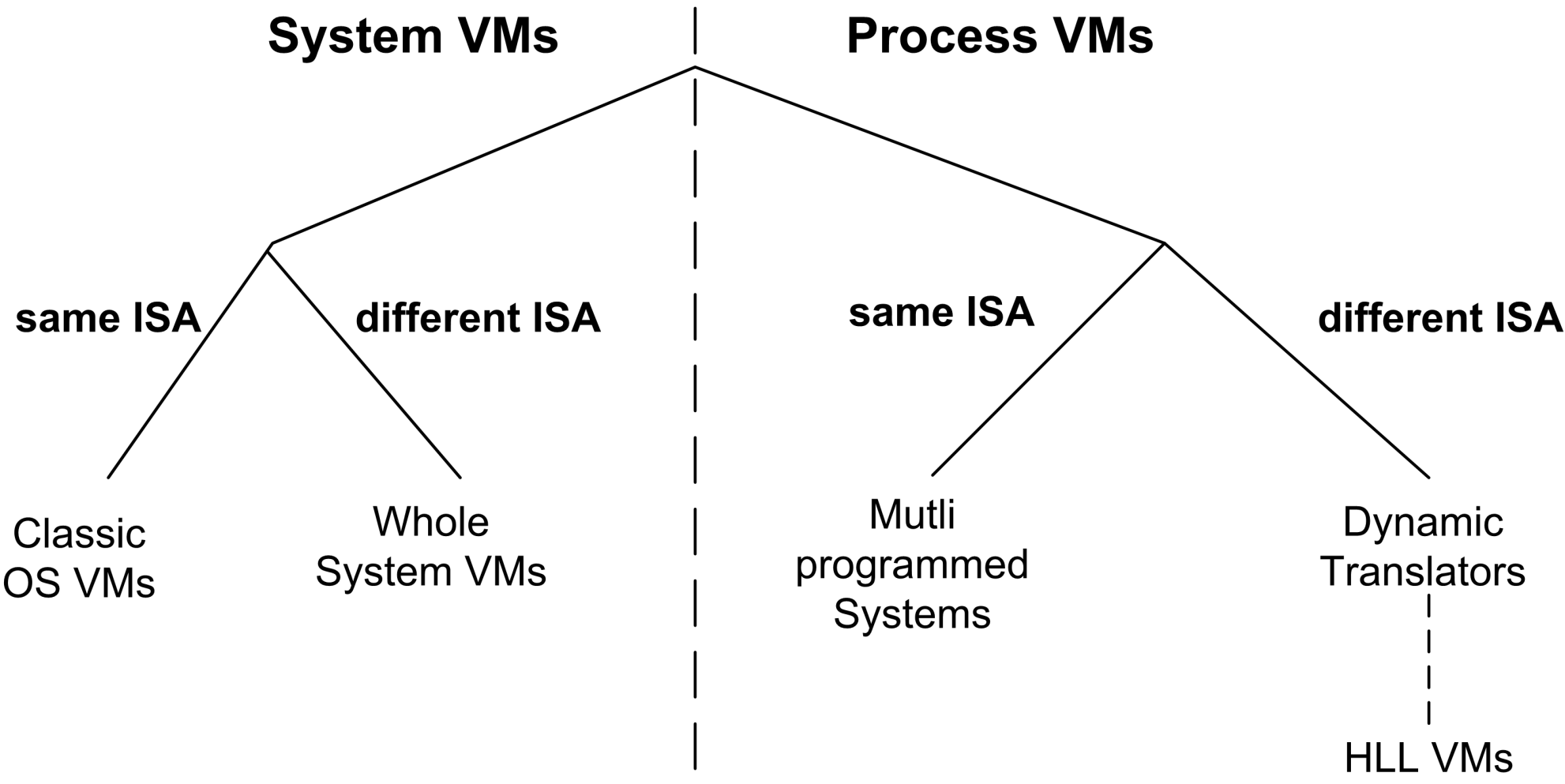 VM sees a hardware
Java, .NET…
Multiprog-rammed OS
Source: J. Smith and Ravi Nair, “The architecture of virtual machines,” IEEE Computer, vol. 38, 2005, pp. 32-38.
* taxonomy ~ structure for presenting relationships between concepts
4
[Speaker Notes: Source: J. Smith and Ravi Nair, “The architecture of virtual machines,” IEEE Computer, vol. 38, 2005, pp. 32-38. 
http://ieeexplore.ieee.org/xpls/abs_all.jsp?arnumber=1430629

Process VM: „A process VM is a virtual platform that executes an individual process. This type of VM exists solely to support the process; it is created when the process is created and terminates when the process terminates.”
System VM: „A system VM provides a complete, persistent system environment that supports an operating system along with its many user processes. It provides the guest operating system with access to virtual hardware resources, including networking, I/O, and perhaps a graphical user interface along with a processor and memory. ”

ISA: Instruction Set Architecture
ABI: Application Binary Interface
API: Application Programming Interface]
Virtual machine taxonomy (detailed)
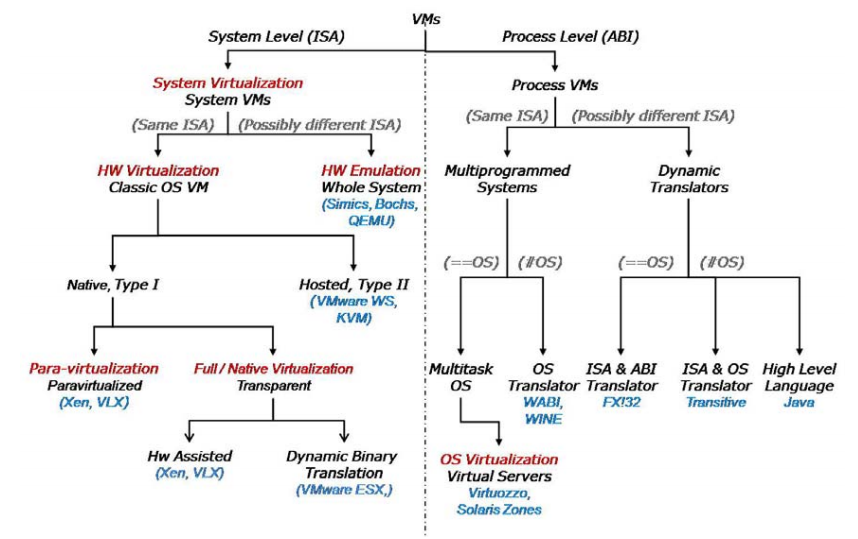 5
[Speaker Notes: Source: Scope Alliance, Virtualization: State of the Art, 2008. 
http://scope-alliance.org/sites/default/files/documents/SCOPE-Virtualization-StateofTheArt-Version-1.0.pdf]
Platform virtualization
Platform virtualization: virtualizing a full computer, running multiple OS on one hardware
Also known as: server, computer, hardware virtualization..

Concepts:
Host machine = physical computer
Guest machine = virtual computer
Virtual Machine Monitor (VMM): program managing the virtual machines
6
History of platform virtualization
~1960 - IBM CP-40 system
in the mainframe products
x86 virtualization
Seemed impossible
1997: Stanford, Disco projects
1998: VMware solution
2000- Other solutions
Now: 
has its own business
becomes commodity
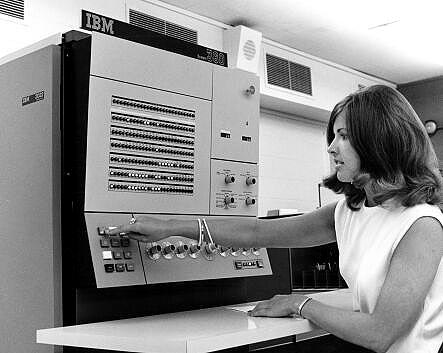 7
[Speaker Notes: Source: IBM Mainframes reference room
http://www-03.ibm.com/ibm/history/exhibits/mainframe/mainframe_room.html]
Why is platform virtualization good?
Building test systems
HW consolidation
Legacy systems
On-demand architectures
High availability, disaster recovery
Portable applications
…
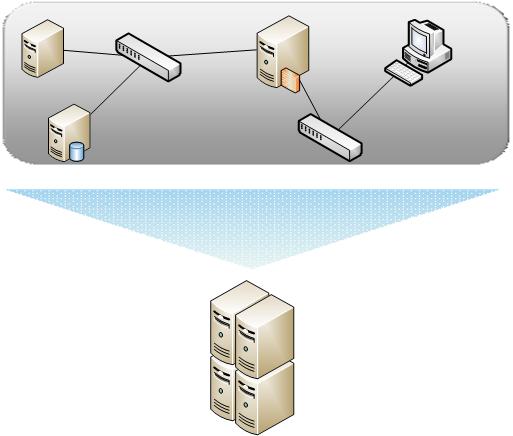 8
Platform virtualization
Two approaches:
GUEST
App.
App.
Management App.
App.
App.
App.
OS
OS
Management OS
OS
OS
OS
Virt. SW
Virt. SW
Hardware
Hardware
Neve:
VMM – Virtual Machine Monitor
Hypervisor
Main component:
VMM – Virtual Machine Monitor
HOST
Hosted
Bare-metal
Mainly desktop productsL: VMware Workstation, Server, Player, Oracle VirtualBox,MS VirtualPC, KVM, UML
Mainly server products: 
VMware ESX Server, Xen Enterprise, MS Hyper-V
9
Use case: mobil virtualization
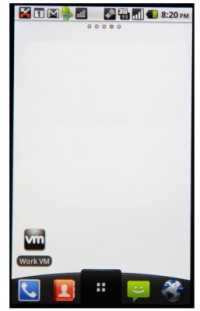 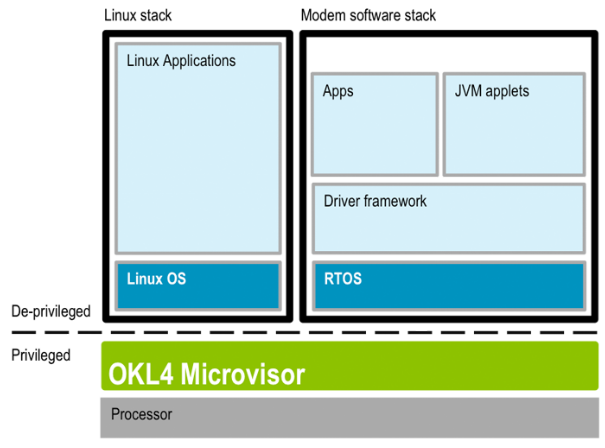 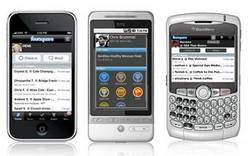 10
[Speaker Notes: Sources:
Left: http://www.ok-labs.com/solutions/what-is-mobile-phone-virtualization
Right: http://mobiputing.com/2010/12/vmware/]
Theoretical background
Requirements
Requirements for a virtualization solution:

Equivalence: programs in a VM should perform indistinguishable from running on the hardware
Resource control: the VMM should handle all the physical resources
Efficiency: most of the VM’s instructions should run directly on the hardware
Gerald J. Popek, Robert P. Goldberg: Formal Requirements for Virtualizable Third Generation Architectures. Commun. ACM 17(7): 412-421 (1974)
12
Main problem
The system must be protected from the guests

E.g.: HLT (Halt) instruction
Desirable: only the VM should stop
But all VMs would stop if executed

Solution: VMM monitors the guest instructions
Privileged instructions should be handled
13
Theoretical background
CPU virtualization
Memory virtualization
 I/O virtualization
Basic methods – Full emulation
Full state of the virtual hardware is stored in the emulator
(registers, flags)
Virtual machine
Application
Every instruction is
inspected by the VMM
Virtual HW
Emulator
State of virtual HW
Instruction is applied in the emulator, transforms the instruction, executes
Pro:
 Different CPU can be emulated
Con:
 Slow
HW
15
Basic methods – Trap and emulate
Trap: hardware exception handling, which resumes execution after the handler
Virtual machine
Application
Non-privileged instructions are 
directly executed on the hardware
Virtual HW
Privileged or sensitive instructions cause a trap, VMM handles it
Emulator
State of virtual HW
HW support is required:
 protection modes (e.g. x86 ring)
 VM runs in a lower mode
 Privileged instructions should case a trap when called from a non-privileged mode
HW
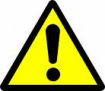 16
[Speaker Notes: Non-sensitive, unprivileged application instructions can be executed directly on the processor with no VMM intervention.
Sensitive, privileged instructions will be detected when they trap after being executed in user mode. The trap should be delivered to the VMM that will emulate the expected behavior of the instruction in software. 
Sensitive, unprivileged instructions must be detected so that control can be transferred to the VMM.]
Issues with x86 virtualization
Some architectures can be easily virtualized
x86 cannot
From ~250 instructions 17 violate the classical requirements, e.g.
POPF instruction: modifies EFLAGS register
But if not executed in ring 0, doesn’t throw an exception
Privileged state can be detected
OS can detected whether it’s running in a VM
Conclusion: the trap & emulate method cannot be used on the original x86
17
[Speaker Notes: See: J. S. Robin and C. E. Irvine. Analysis of the Intel Pentium's ability to support a secure virtual machine monitor. In Proceedings of the 9th USENIX Security Symposium, Denver, CO, USA, pages 129.144, Aug. 2000.]
Solutions for virtualizing x86
Binary translation (software)


Paravirtualization


Hardware-assisted virtualization
18
[Speaker Notes: Ez egyben időbeli sorrend is, így jelentek meg ezek a módszerek.]
Binary translation
most of the instructions run directly
privileged instructions translated runtime
doesn’t need source
caches translated code
guest OS not aware of virtualization
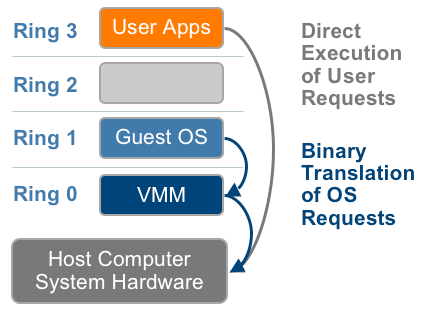 19
[Speaker Notes: Source: VMware, Understanding Full Virtualization, Paravirtualization, and Hardware Assisted Virtualization
http://www.vmware.com/files/pdf/VMware_paravirtualization.pdf]
Binary translation – example
Guest Code
Translation Cache
vEPC
mov   ebx, eax
mov   ebx, eax
start
cli
mov   [VIF], 0
and   ebx, ~0xfff
and   ebx, ~0xfff
mov   ebx, cr3
mov   [CO_ARG], ebx
sti
call  HANDLE_CR3
ret
mov   [VIF], 1
test  [INT_PEND], 1
jne
call  HANDLE_INTS
jmp   HANDLE_RET
Source: Carl Waldspurger, Introduction to Virtual Machines
20
[Speaker Notes: Source: http://labs.vmware.com/academic/mit-iap-2010]
Paravirtualization
Modifying the source of the guest OS
Replacing “problematic” instructions
Hypercall: calling the VMM directly
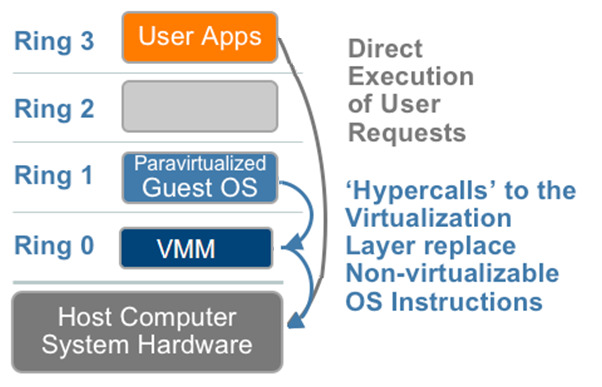 21
Hardware-assisted virtualization
~2005: Intel Virtualization Technology (VT-x) and AMD AMD-V
HW support: root mode, VMCS
Instructions: VMCALL, VMLAUNCH
trap & emulate now works
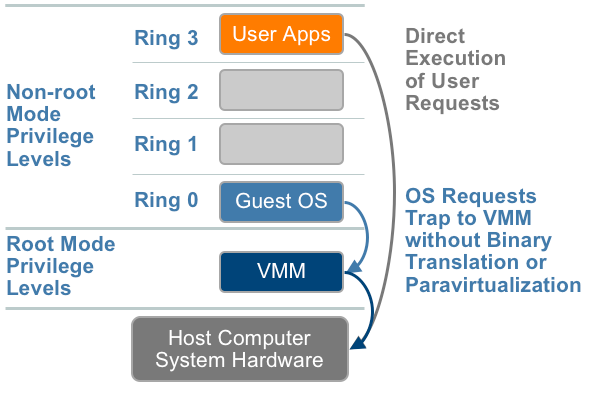 22
[Speaker Notes: Intel VT-x:
VMCS (Virtual Machine Control Structure)
VMLAUNCH Launches a virtual machine managed by the VMCS. A VM entry occurs, transferring control to the VM.
VMCALL Allows a guest in VMX non-root operation to call the VMM for service. A VM exit occurs, transferring control to the VMM.

More info:
Intel® Virtualization Technology: Hardware Support for Efficient Processor Virtualization, Intel Technology Journal, Volume 10, Issue 03, http://www.intel.com/technology/itj/2006/v10i3/1-hardware/1-abstract.htm]
What is the best?
Answer changes constantly
Depends on the environment, workload
BT used to be more matures, but.. 
Most products mix several techniques
2006. VMware: BT is better than HW assisted virtualization
2008. VMware: Paravirtalization + BT is better than pure BT
2009. Comparing Hardware Virtualization Performance Utilizing VMmark v1.1
23
[Speaker Notes: Binary translation: VMware Player/Workstation, VMware ESX (some 32 bit guest), Virtual PC, MS Virtual Server
Paravirtualization: Xen (Linux VM), partially MS Hyper-V (for some Windows and Linux)
HW virtualization: Xen (Windows VM), MS Hyper-V (HW support is a requirement), VMware (64 bit guest)]
Theoretical background
CPU virtualization
 Memory virtualization
 I/O virtualization
Memory virtualization (software)
Guest page tables
VM1
VM2
Guest: virtual memory
Guest: „physical” memory
Machine: physical memory
Instead of double translation: shadow page tables
ISSUE: synchronization
VM allocation page tables
25
[Speaker Notes: More info on VMware’s solution: C.A. Waldspurger, “Memory resource management in VMware ESX server,” SIGOPS Oper. Syst. Rev., vol. 36, 2002, pp. 181-194. , http://www.waldspurger.org/carl/papers/esx-mem-osdi02.pdf]
Memory virtualization (paravirtualization)
Also uses shadow page tables

Modifying the guest OS source code

When the OS modifies it’s page tables, it should notify the VMM also
26
Memory virtualization (hardware)
HW support in the recent CPUs
AMD Rapid Virtualization Indexing , Intel Extended Page Tables
Nested page table
Storing guest physical -> machines physical translation
Traversed by HW address translation 
Tagging TLB entries

Great performance increase:
2008. 04., KVM: MMU paravirtualization is dead
2009., VMware: Performance Evaluation of AMD RVI Hardware Assist, 42% improvement in some cases
27
[Speaker Notes: More info on AMD RVI: http://developer.amd.com/assets/NPT-WP-1%201-final-TM.pdf]
Theoretical background
CPU virtualization
 Memory virtualization
 I/O virtualization
Handling I/O devices (software)
Virtual machine
Emulating the whole real communication
Guest OS
Unmodified driver
VMM
Emulated virtual HW
HW manager
I/O device
29
Handling I/O devices (paravirtualization)
Virtual machine
Virtual machine
Guest OS
Guest OS
Unmodified driver
Paravirt. driver
Simplified calls,
communication through shared memory
VMM
VMM
Emulated virtual HW
HW manager
HW manager
I/O device
I/O device
Special package installed in the VM:
VMware Tools, Virtual PC Additions
Always install these!
30
Handling I/O devices (hardware)
Hardware support
Intel VT-d, AMD IOMMU
PCI standard extensions: I/O Virtualization (IOV)

I/O devices
can be shared between VMs
can be directly assigned to one VM
31
[Speaker Notes: More info: Carl Waldspurger and Mendel Rosenblum. 2012. I/O virtualization. Commun. ACM 55, 1 (January 2012), 66-73. DOI=10.1145/2063176.2063194 (http://doi.acm.org/10.1145/2063176.2063194)]
Products and companies
Players
http://www.virtualization.info/radar/
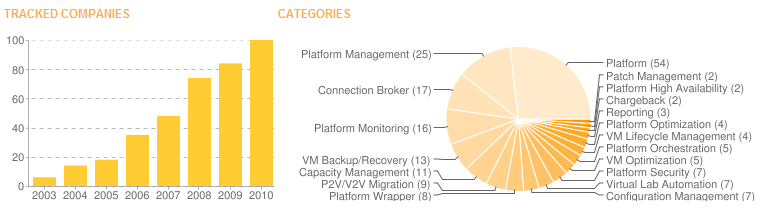 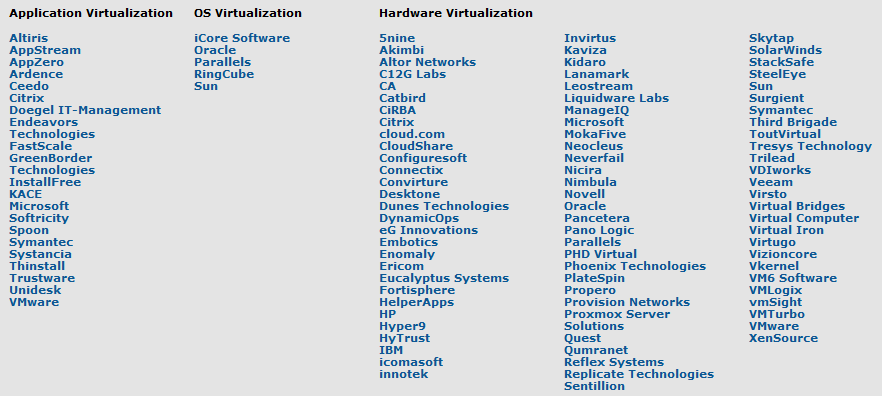 33
[Speaker Notes: Or: http://en.wikipedia.org/wiki/Comparison_of_virtual_machines]
Players
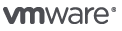 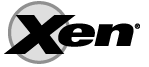 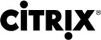 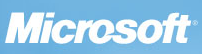 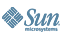 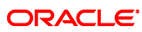 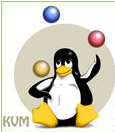 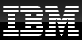 34
[Speaker Notes: Only a partial list!]
Centralized management
Resource pools

VM maps

Performance graphs

Live Migration – moving VMs between hosts on the fly
35
Cloud computing
???
36
Cloud computing
Cloud
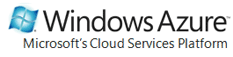 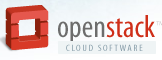 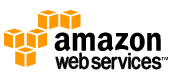 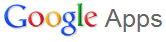 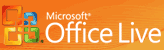 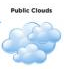 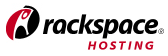 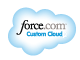 37
Types of cloud computing
38
[Speaker Notes: IaaS = Infrastructure as a Service
PaaS = Platform as a Service
SaaS = Software as a Service]
Future (?): Mirage OS
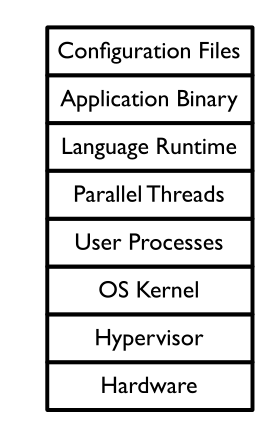 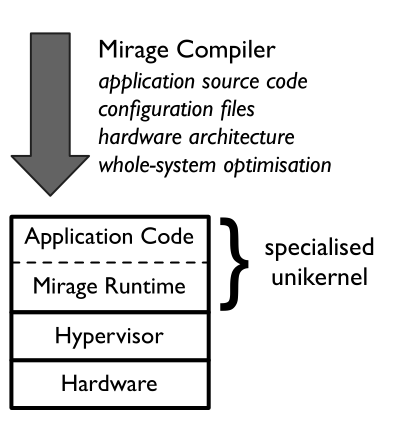 39
More information
Ole Agesen et al.: The evolution of an x86 virtual machine monitor, SIGOPS Oper. Syst. Rev. 44, 4 (December 2010)
P. Barham et al.: Xen and the Art of Virtualization, SIGOPS Oper. Syst. Rev. 37, 5 (October 2003)
40
Summary
Virtualization: became commodity

Conflicting terminology
Many competing vendors

Operating systems
Core functions implemented in the hypervisor
Purpose of general OS?
41